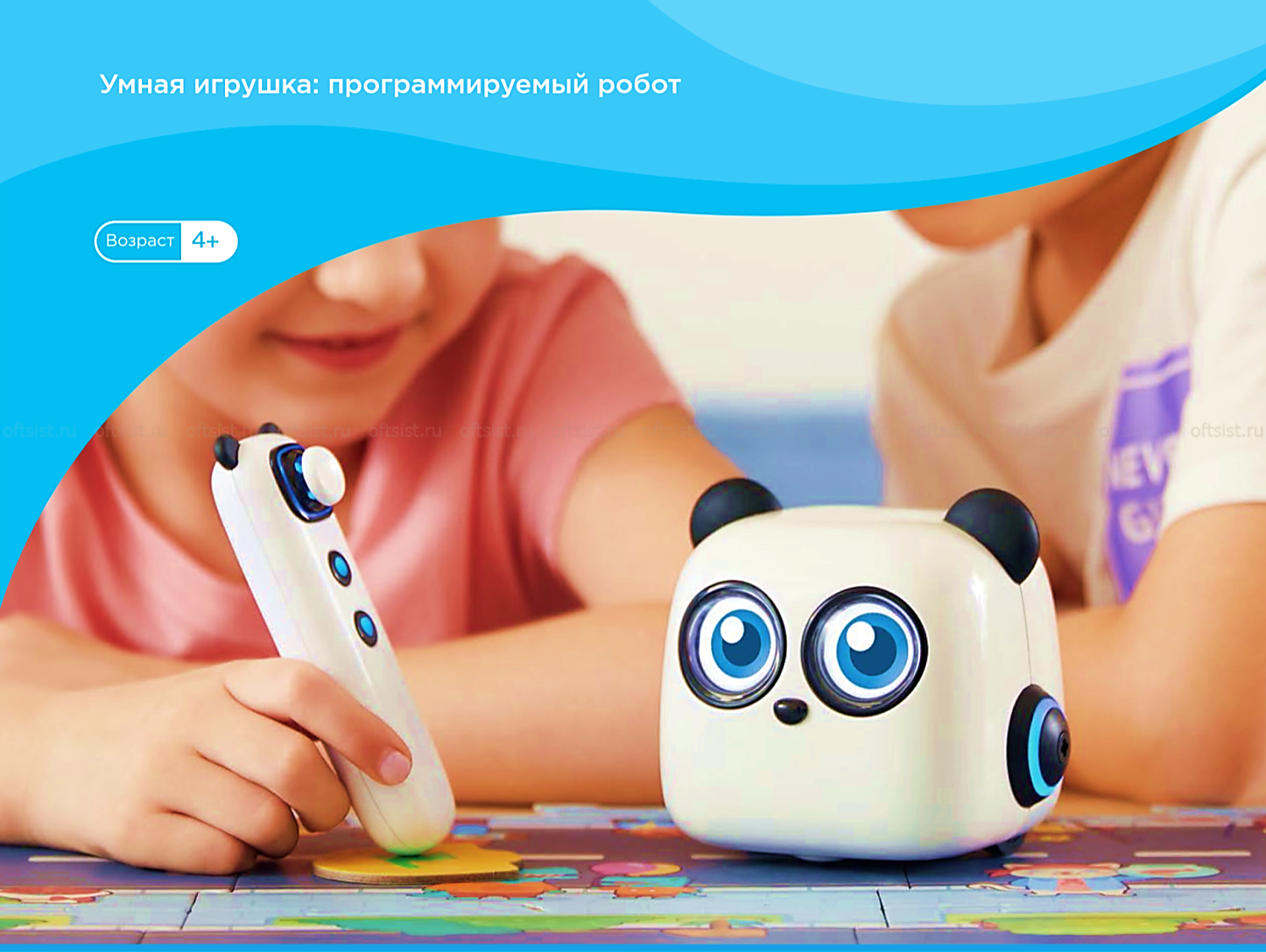 Муниципальное автономное общеобразовательное учреждение средняя общеобразовательная школа №11 имени Г.С. Титова ГОЩ СП: детский сад «Берёзка»
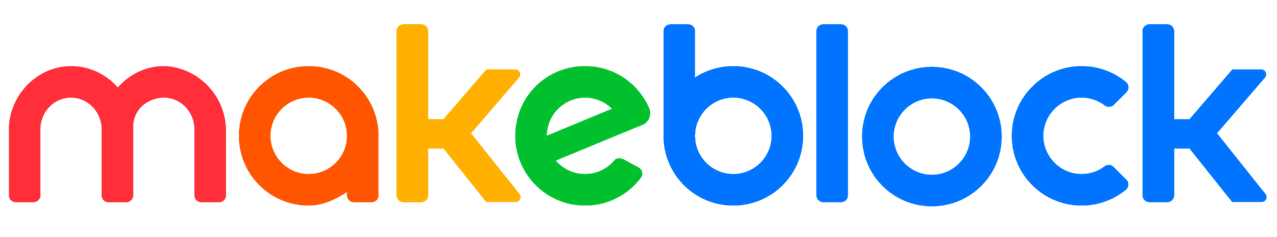 Конструктор MAKEBLOCK – это игра и не только
Подготовил воспитатель: Шмидт Т.Н.
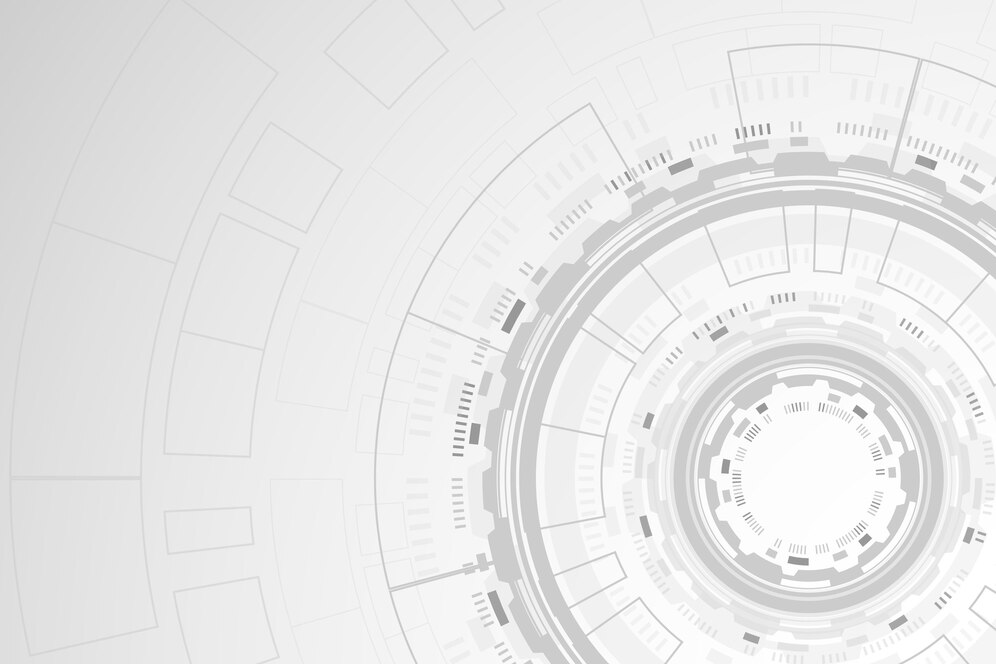 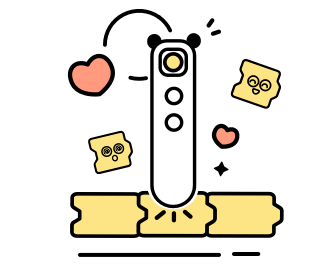 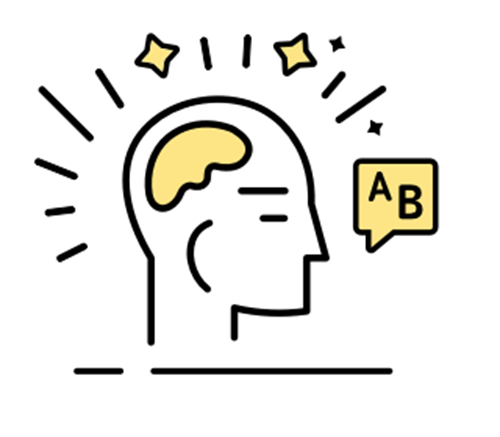 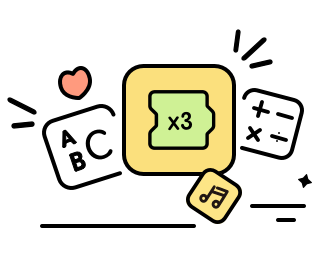 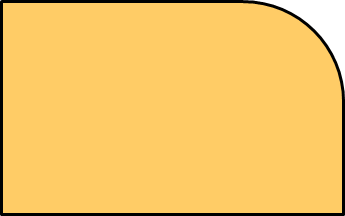 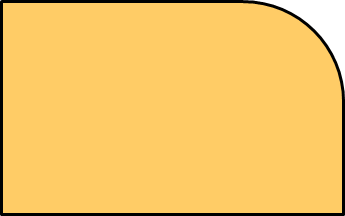 Нажмите, чтобы научиться программированию
Развивайте логическое мышление
Межпредметные связи
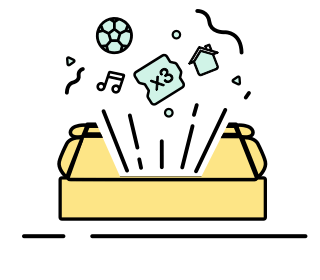 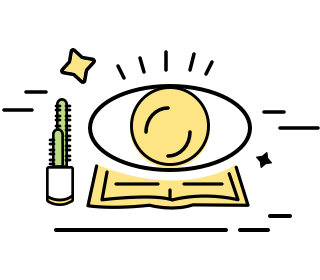 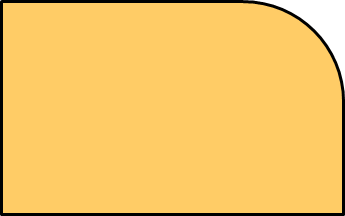 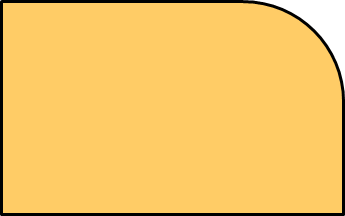 Пакеты ресурсов с различной тематикой
Бесплатный экран
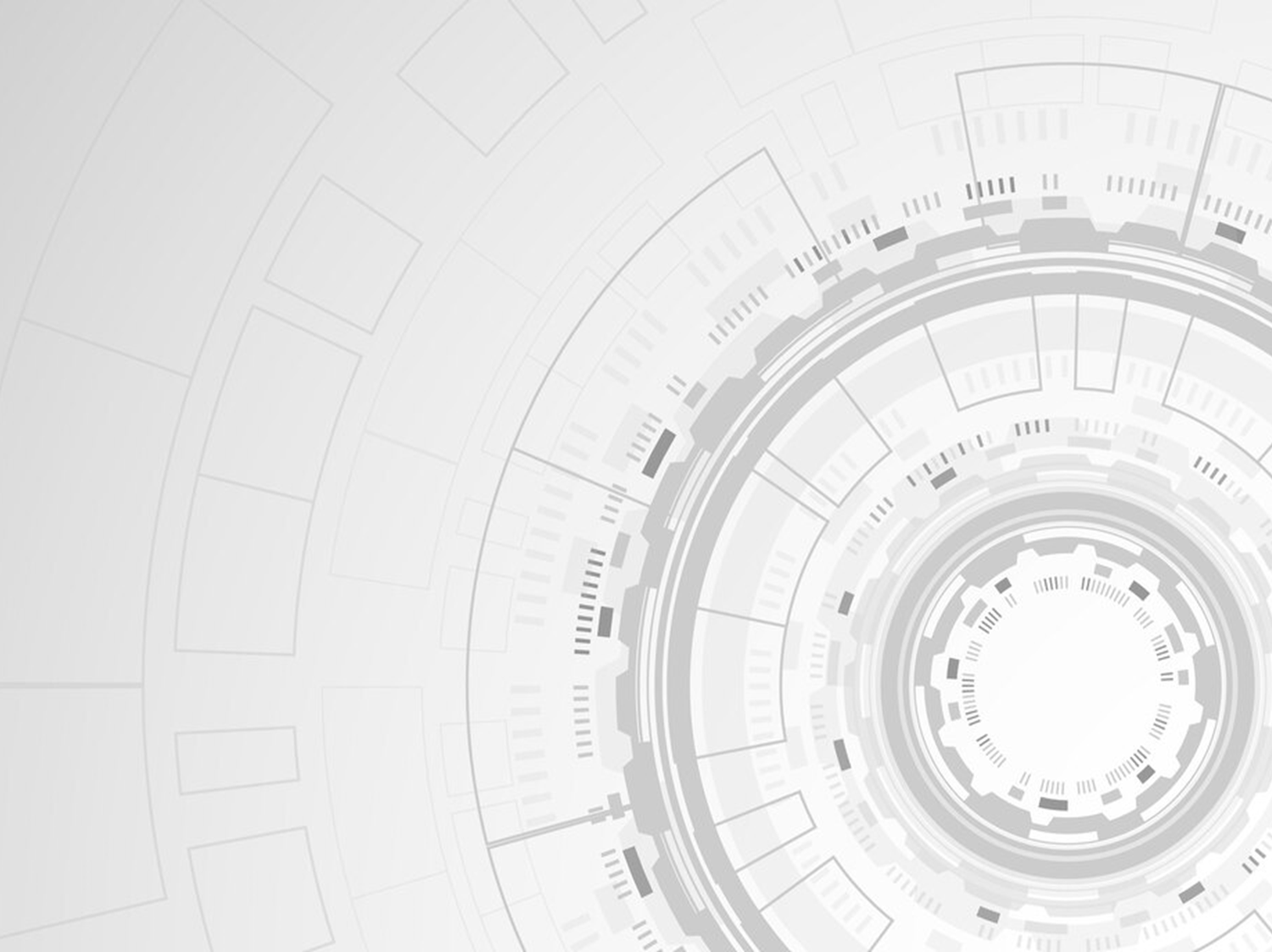 Научный подход к образованию детей                           младшего возраста
Ролевая сюжетная игра
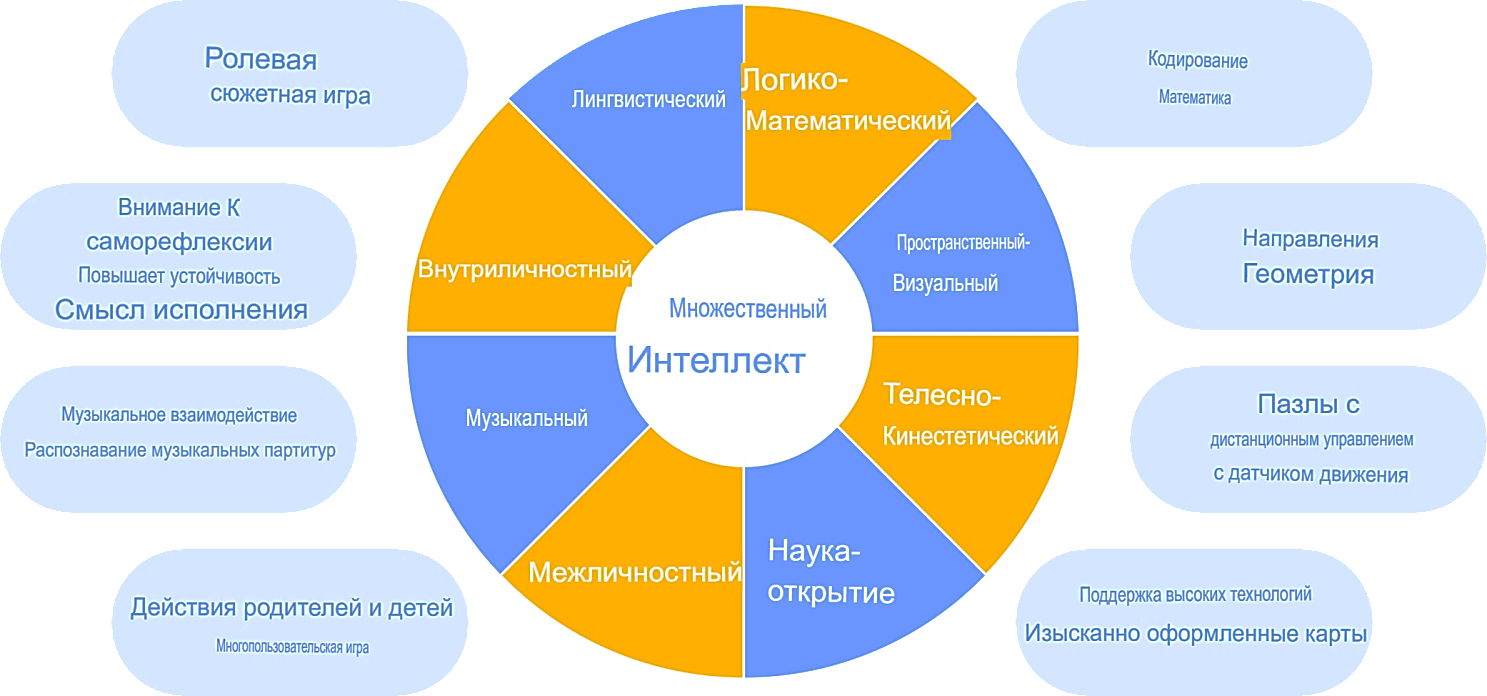 Кодирование Математика
Саморефлексия повышает устойчивость Смысл исполнения
Пространственное мышление Геометрия
Музыкальное взаимодействие  Распознавание музыкальных партитур
Пазлы с дистанционным управлением с датчиком движения
Многопользовательская игра
Поддержка высоких технологий
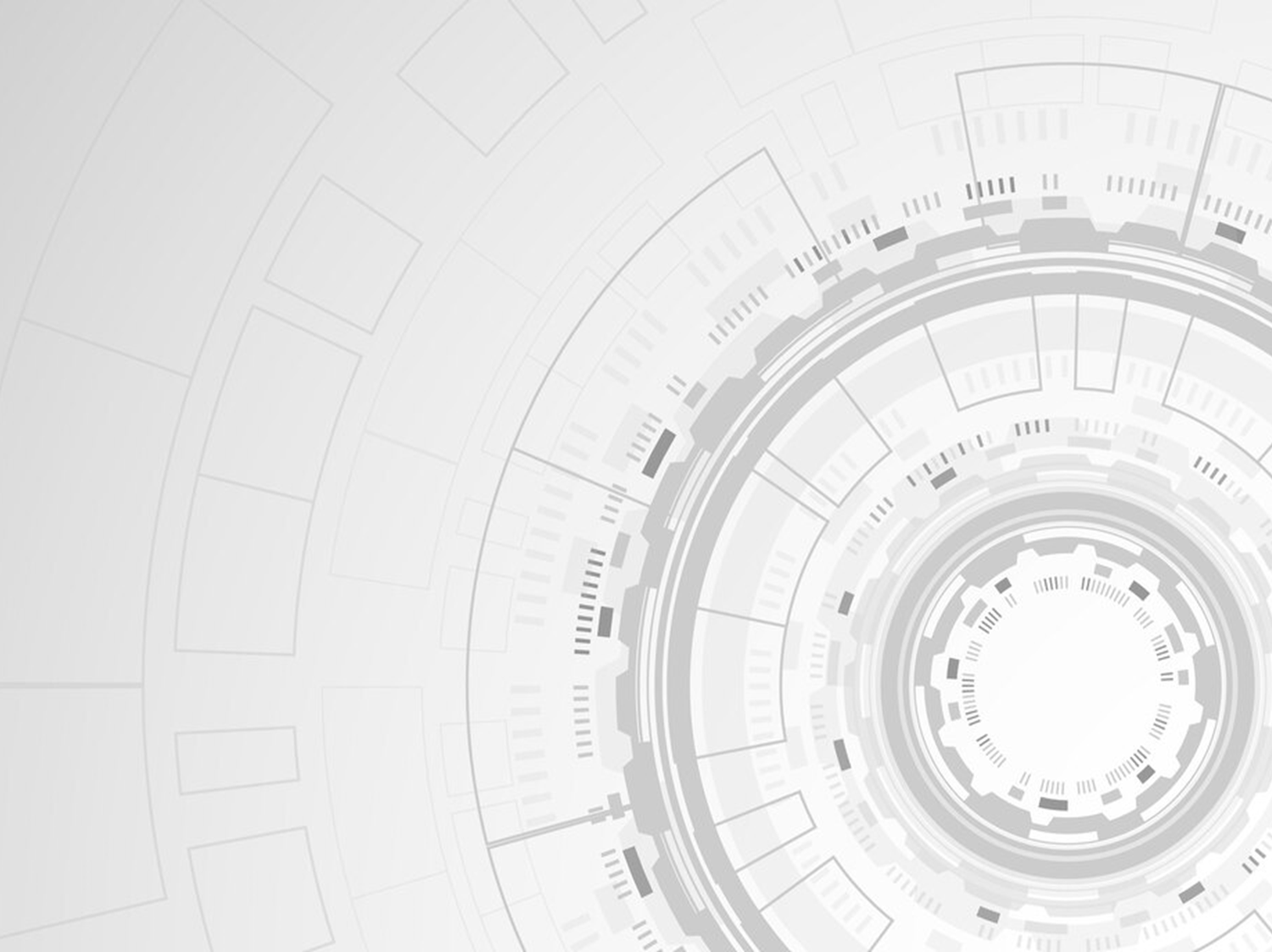 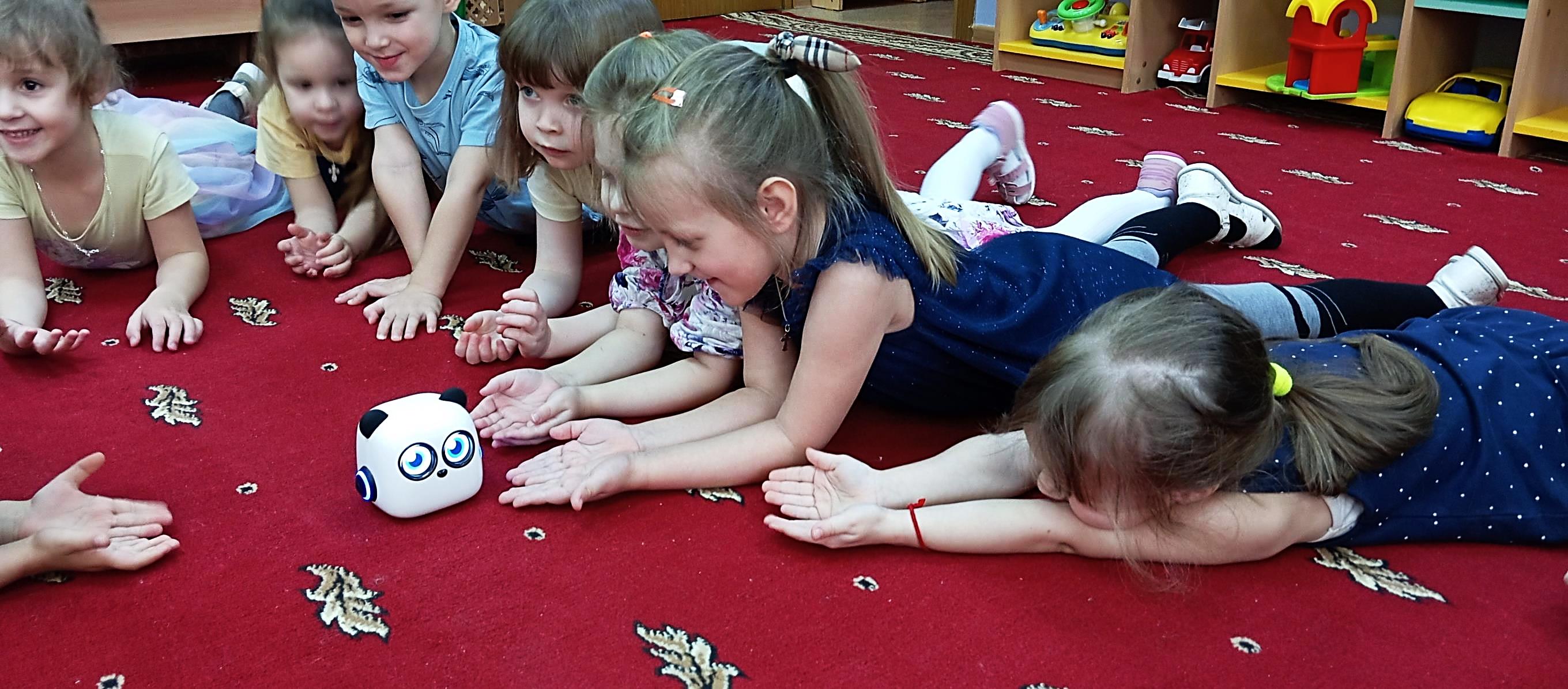 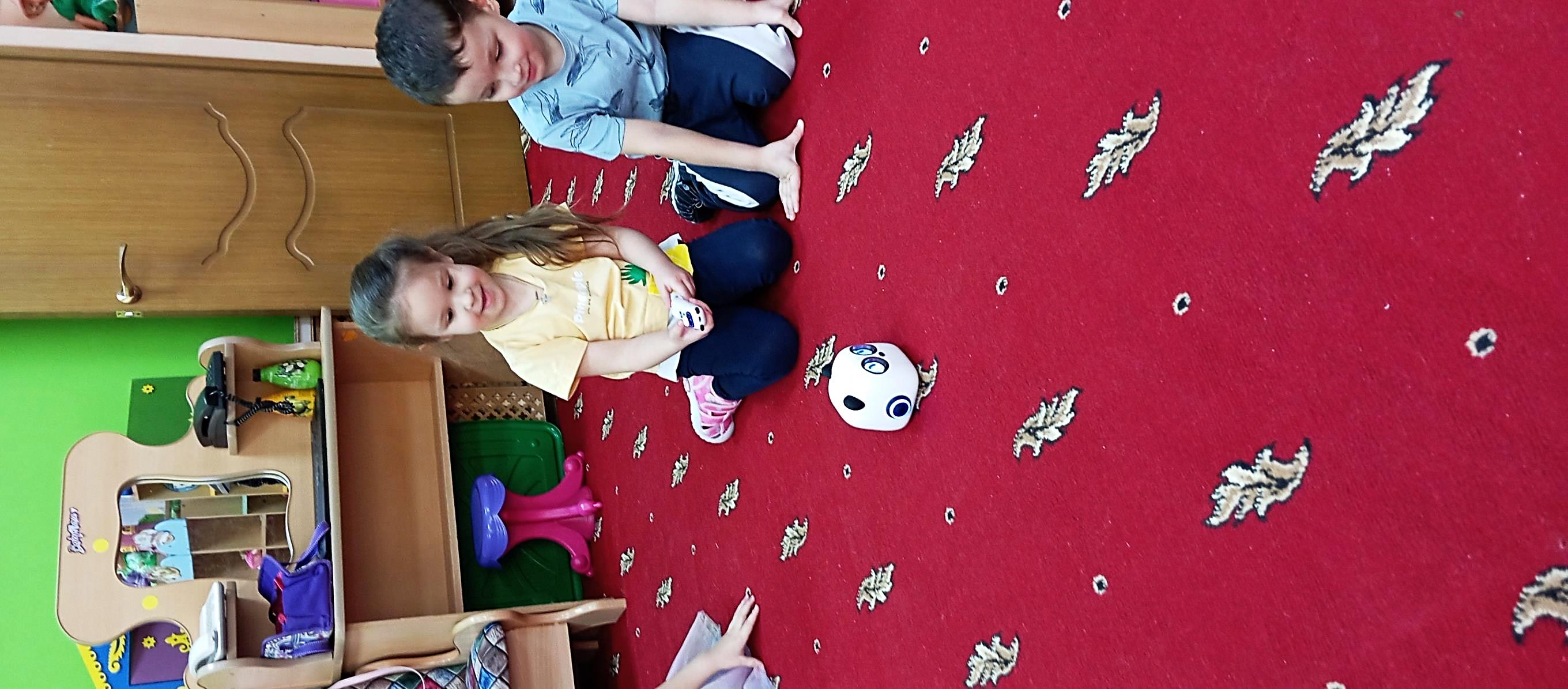 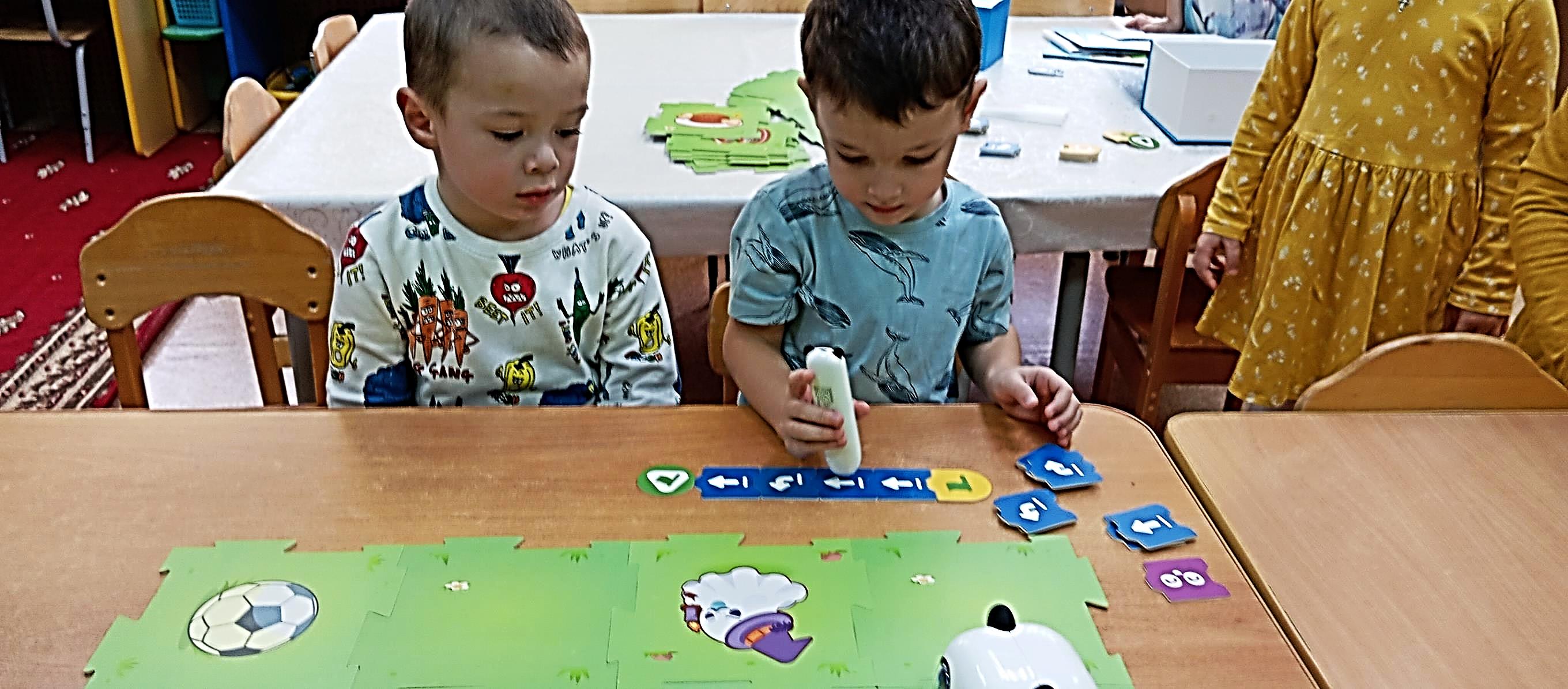 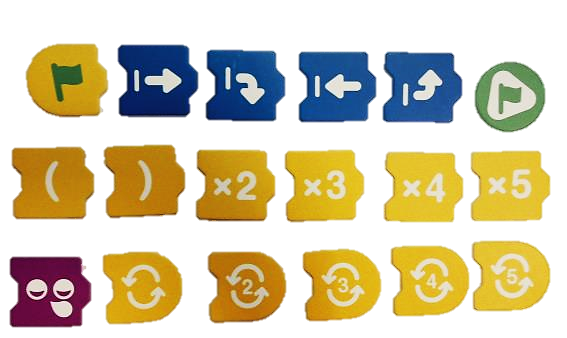 Робототехнический набор Makeblock mTiny
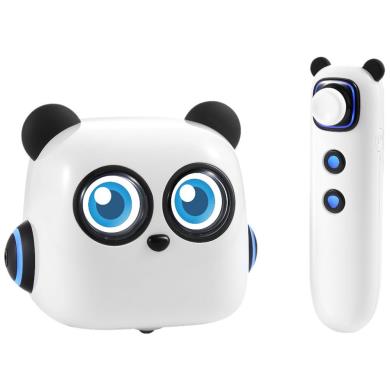 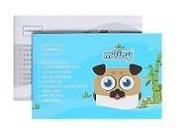 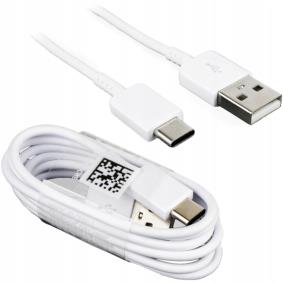 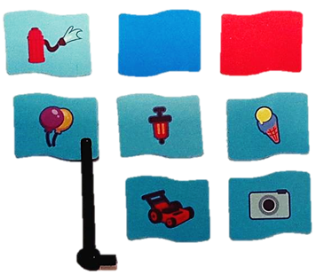 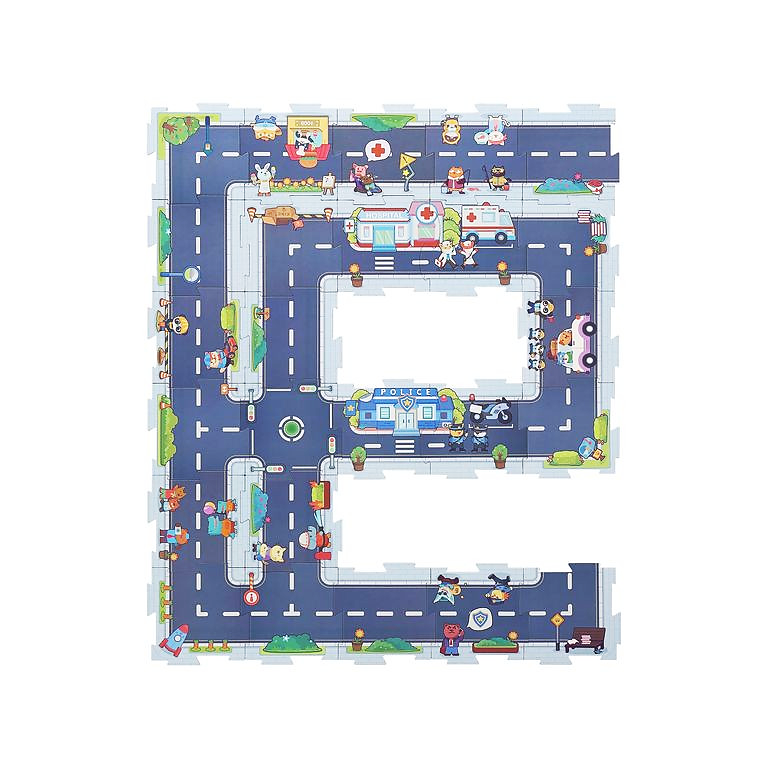 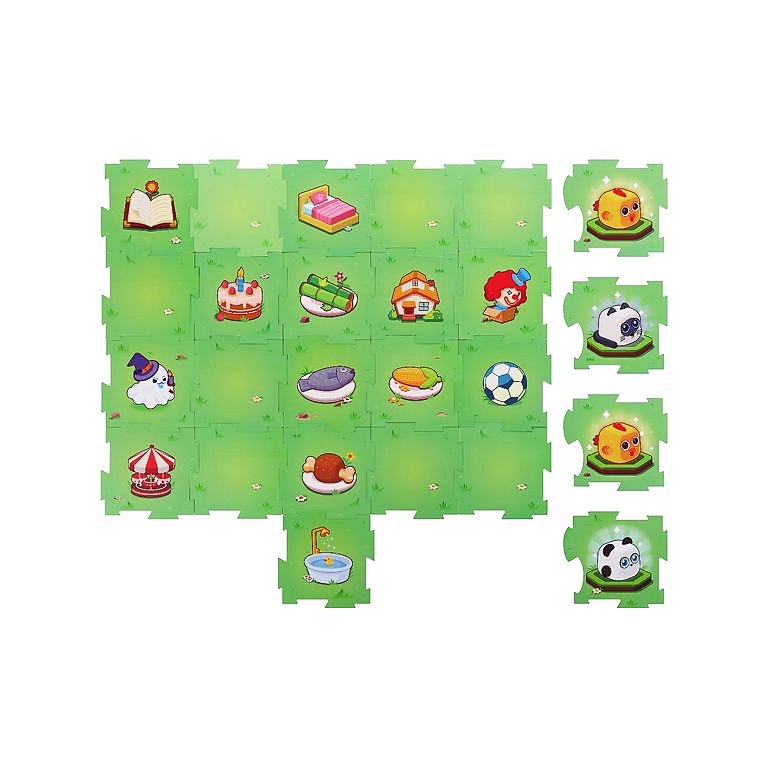 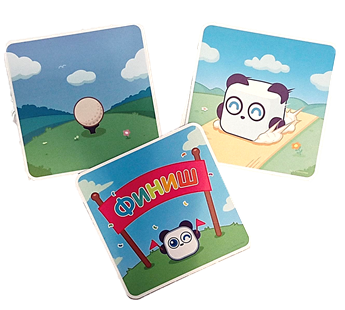 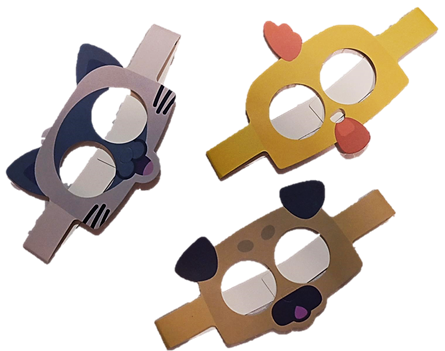 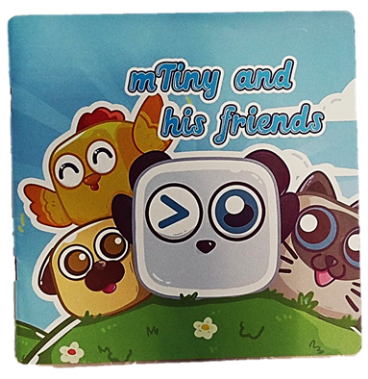 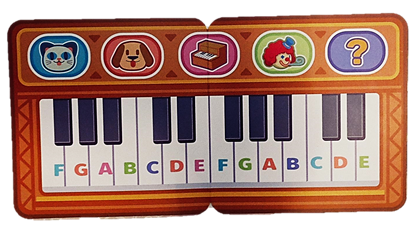 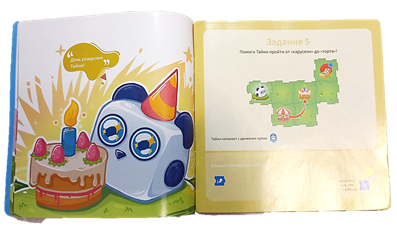 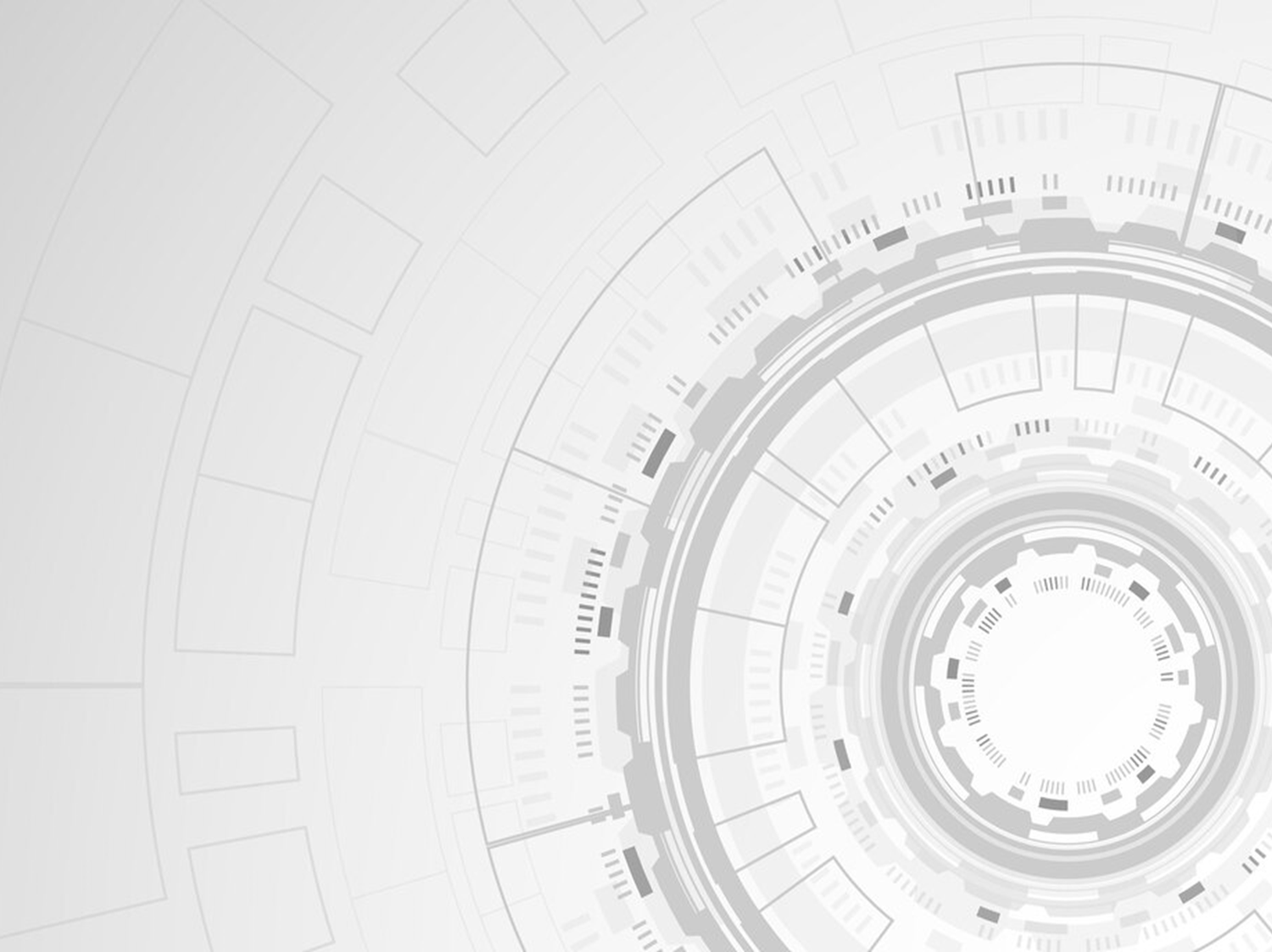 Дополнительные наборы
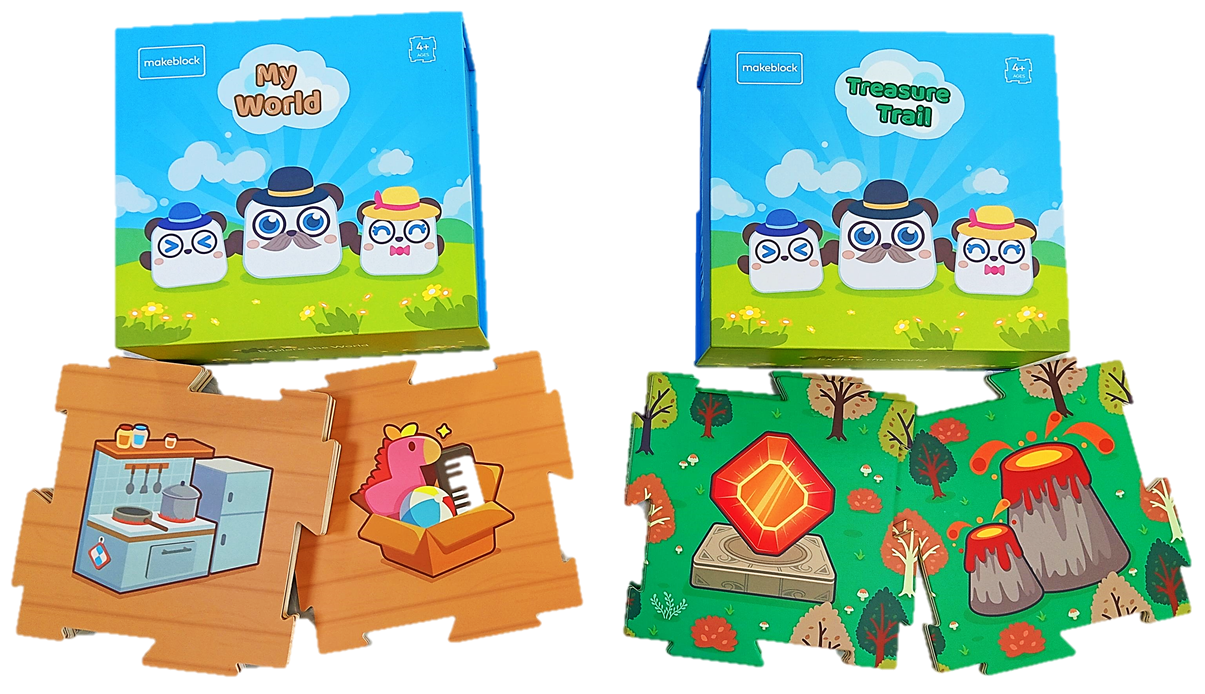 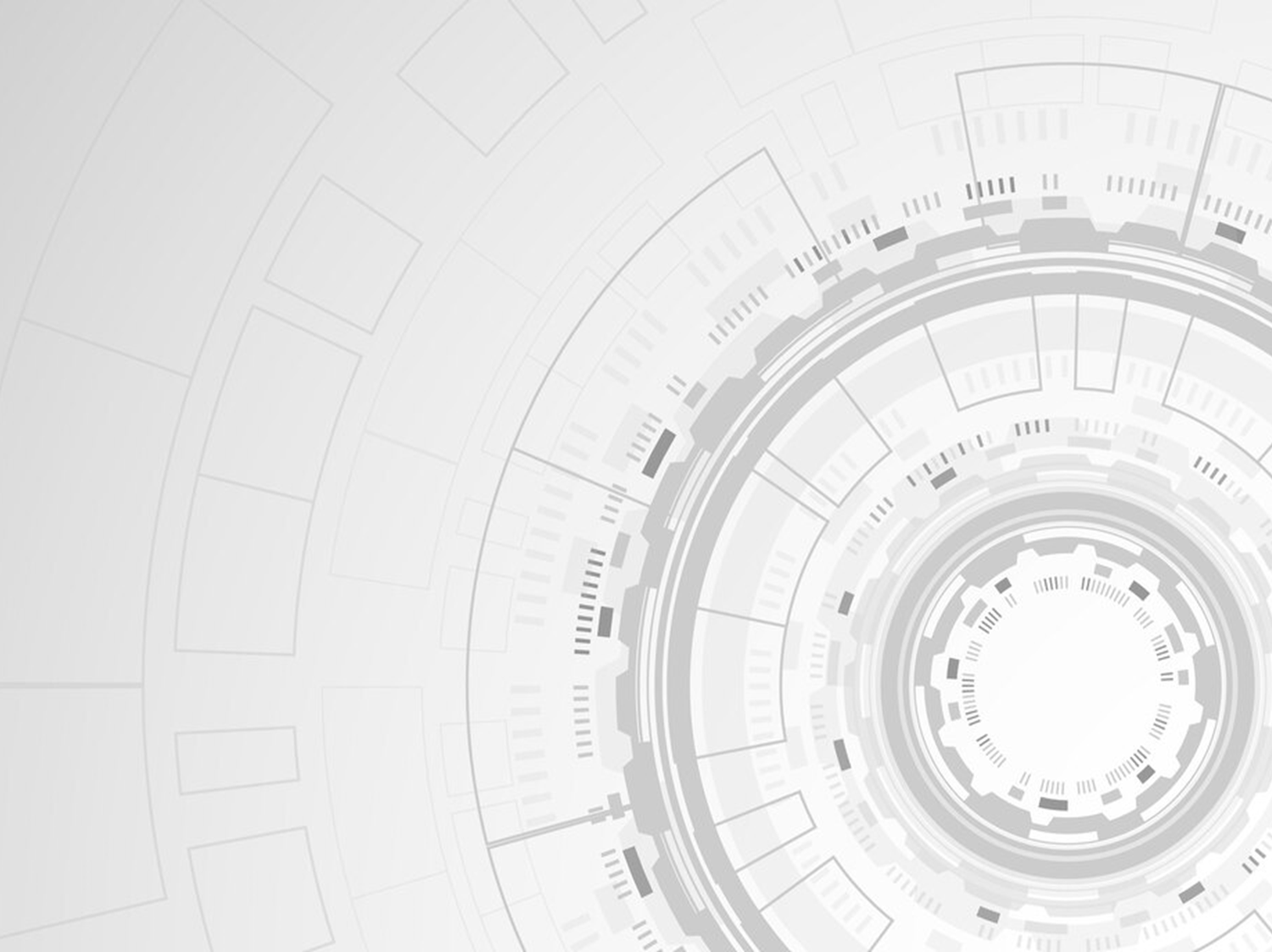 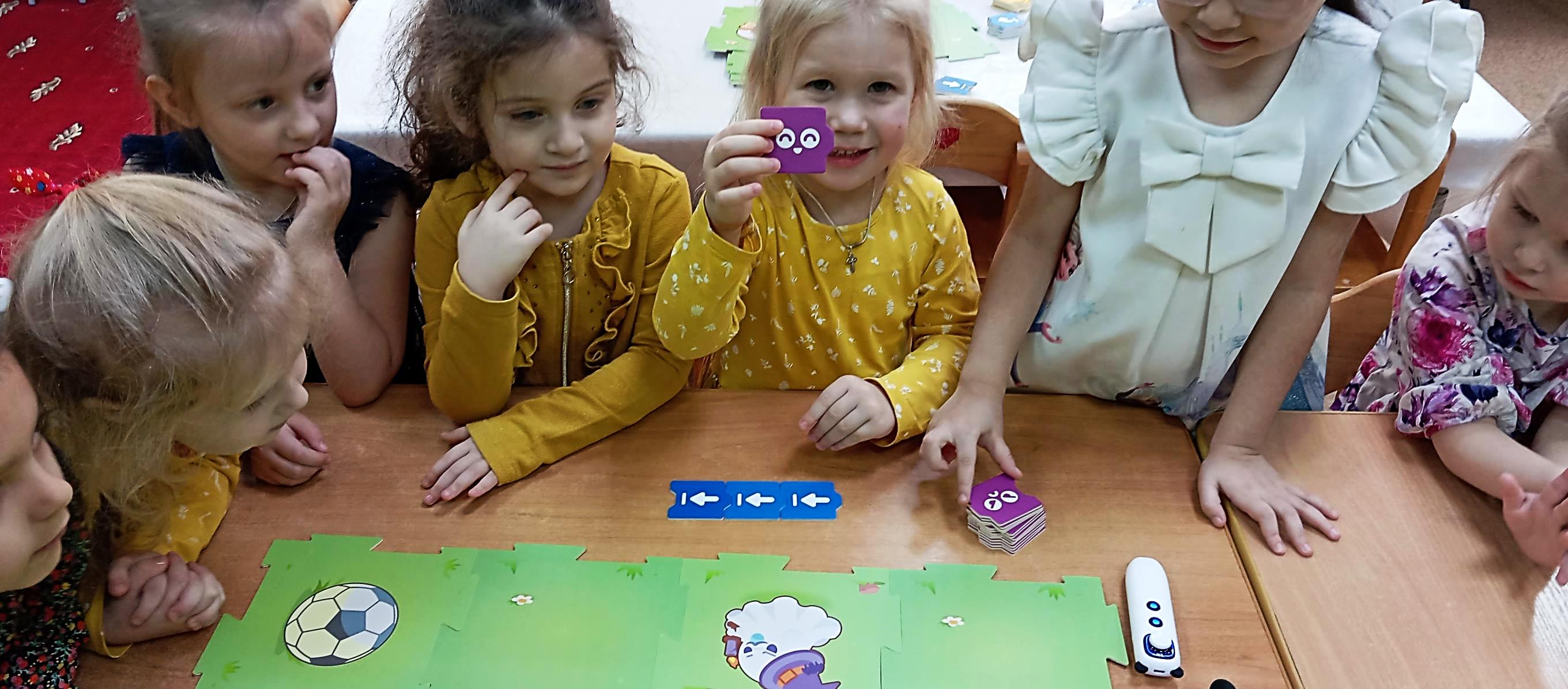 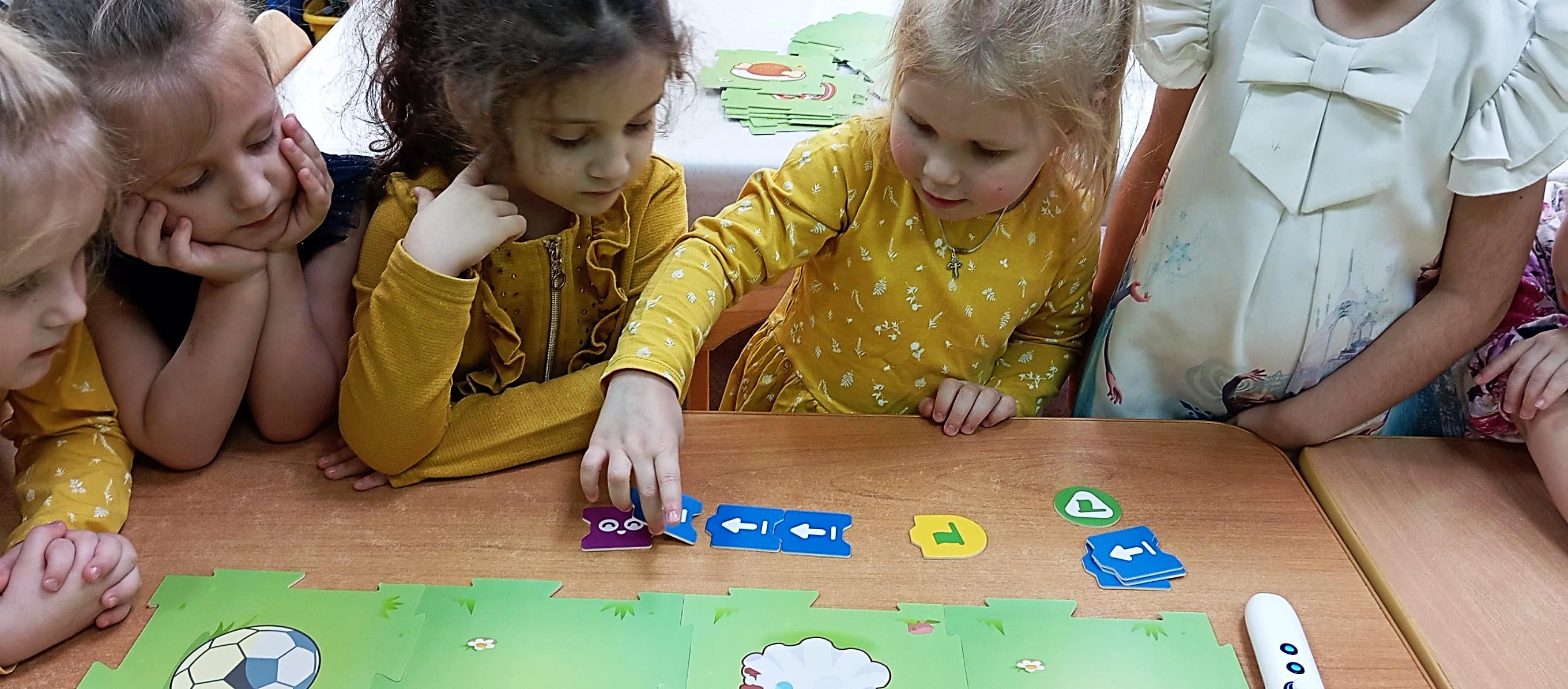 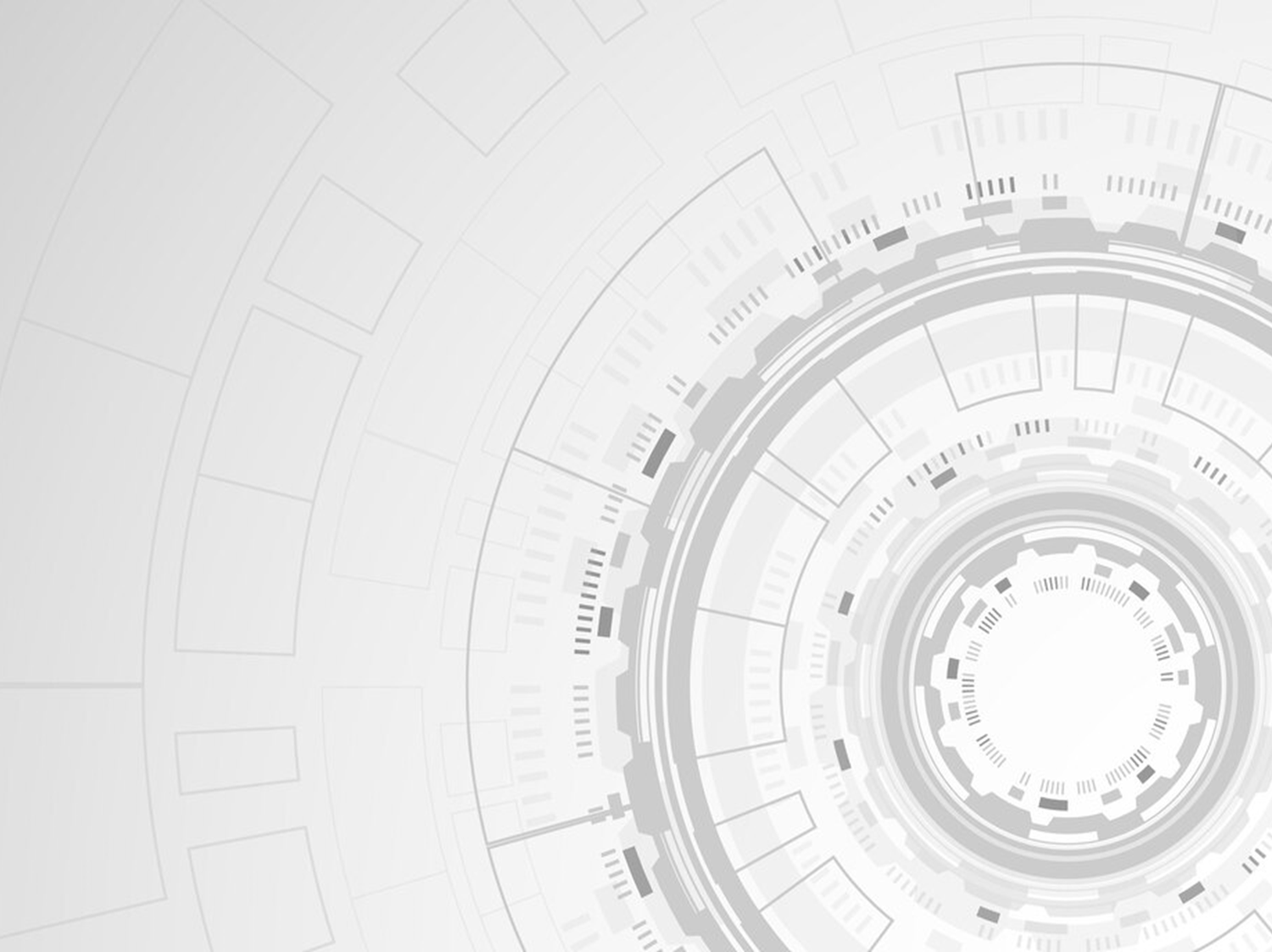 Собери программу
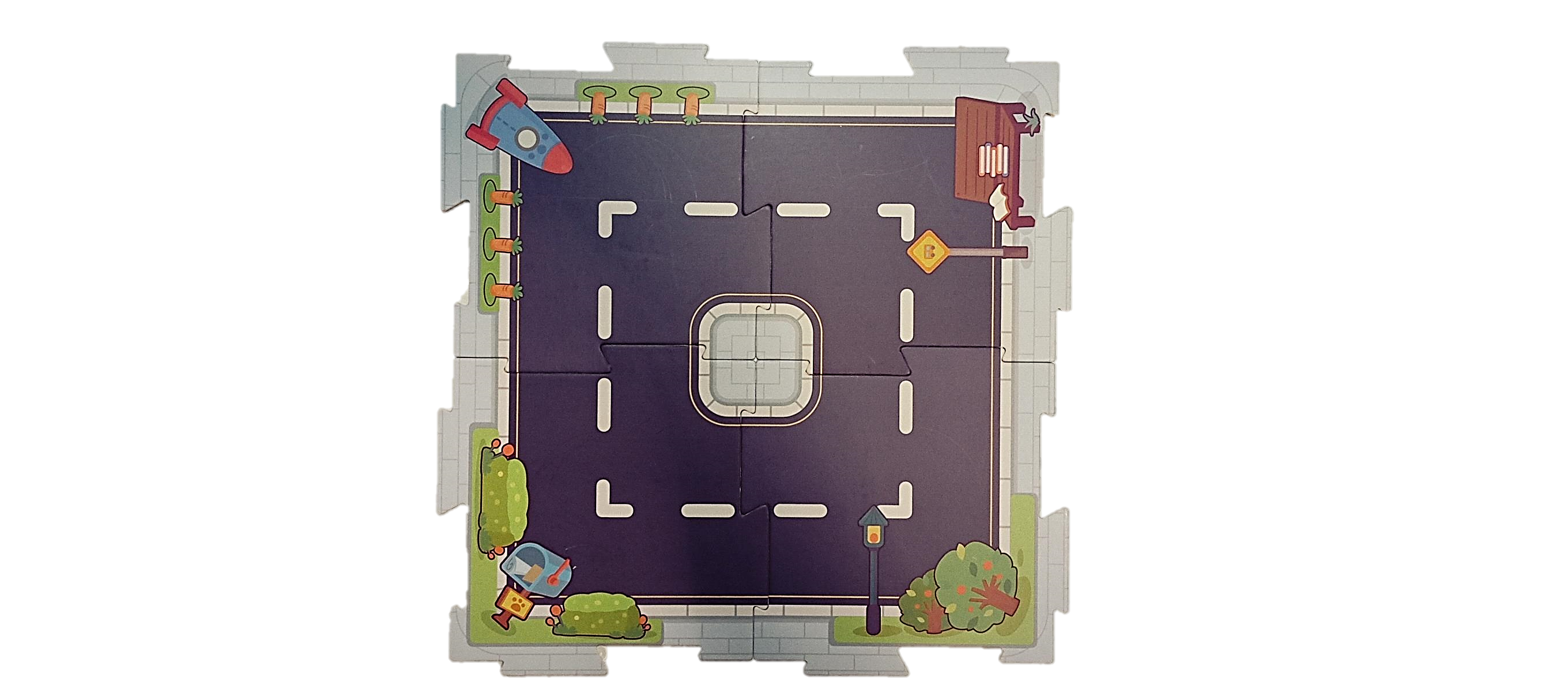 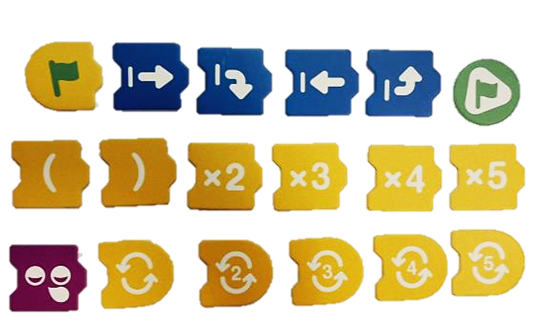 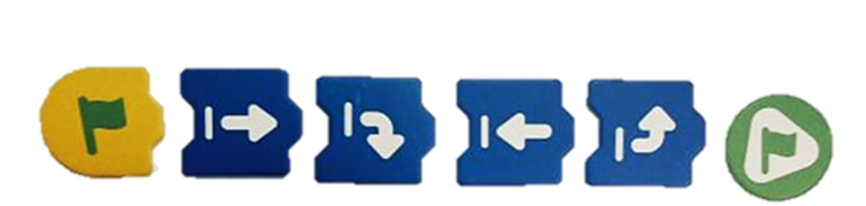 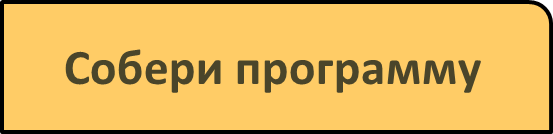 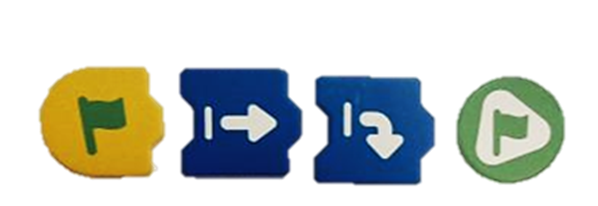 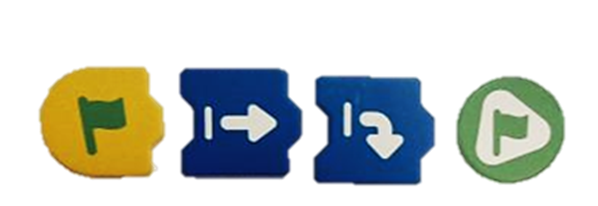 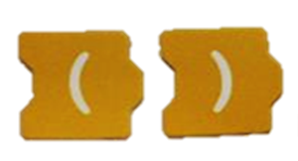 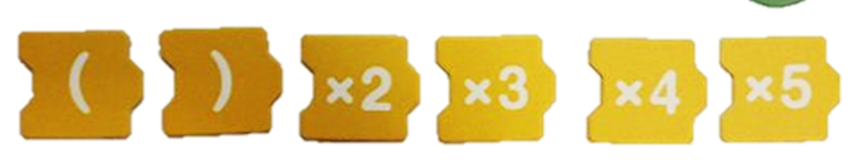 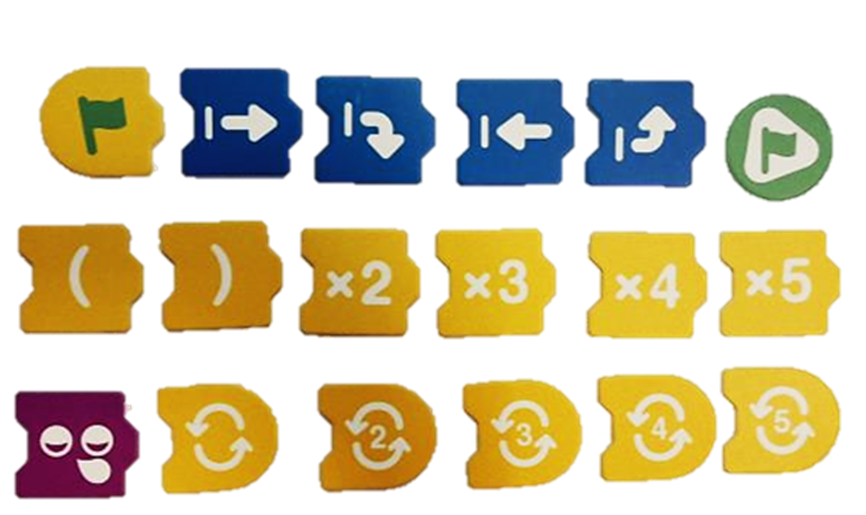 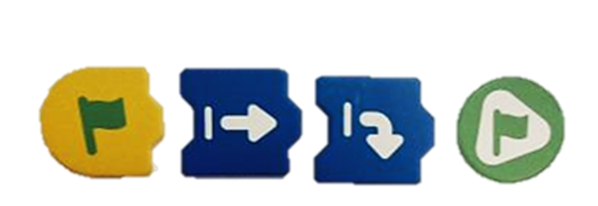